WELCOME
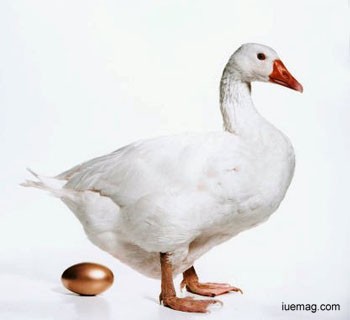 Introduction of the teacher
Md Abdul Kader
Assistant Teacher
Rustompur Govt. Primary School
Faridgonj, Chandpur
Email: abdulkdr81@gmail.com
Mobile No- 01732225593
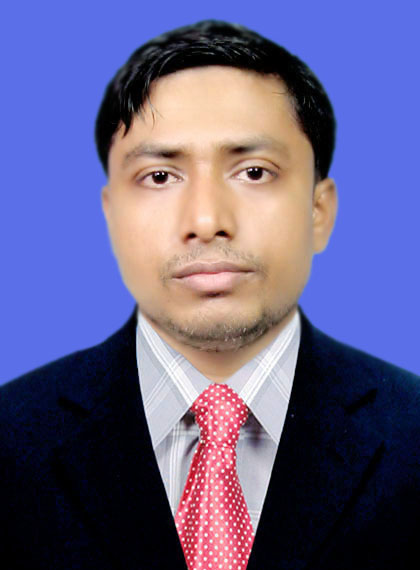 Introduction of the lesson
Class: Two
Unit:  29
Page:  59
Lesson: 4-8
Lesson Title: The golden goose.
Today’s Lesson: Listen and say  ( 1st para)
Total Time: 35 minutes
Learning outcomes
Student will be able to-
Listening:
1.1.1 –  become familiar with English sounds  by listiening to  common English words.
4.2.1-  enjoy simple stories.
Speaking:
1.1.1- repeat after the teacher simple words and phrases with proper sounds and stories.
1.1.2- say simple words and phrases with proper sounds and stress.
Creating safety environment
Lesson Declaration
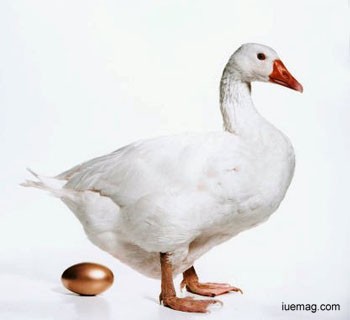 The golden goose
What do you see in these picture?
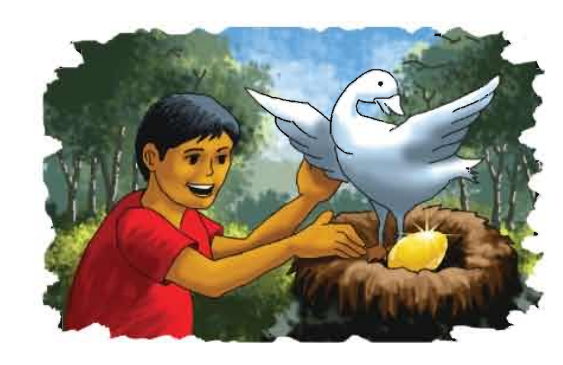 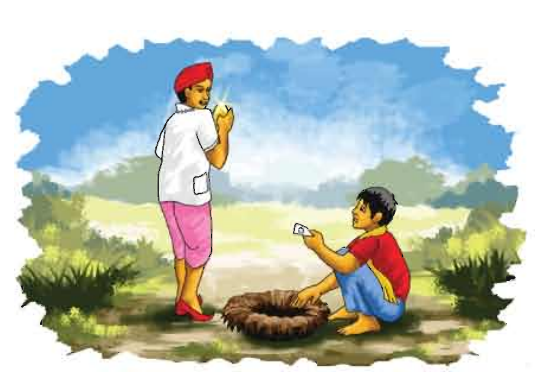 হাঁসটি একটি স্বর্নের ডিম পাড়লো এবং লোকটি ডিমটি  নিল।
লোকটি স্বর্নের ডিমটি বিক্রয় করলো এবং  টাকা হাতে নিল।
What do you see in these picture?
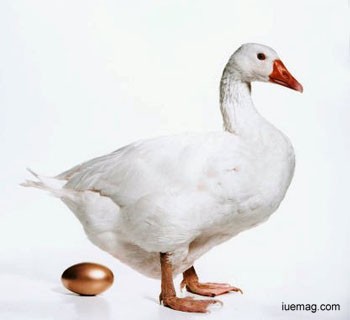 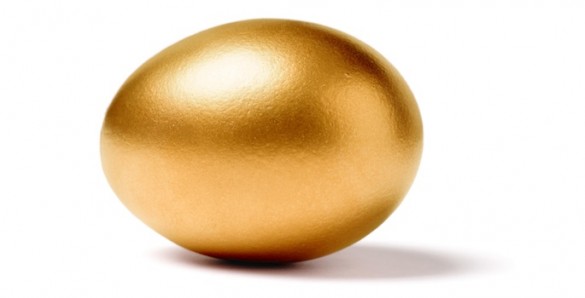 Golden egg
A Goose and an egg
poor
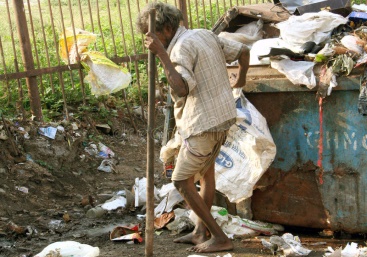 গরীব
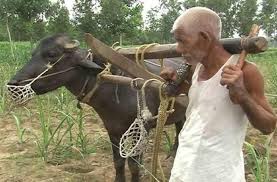 farmer
কৃষক
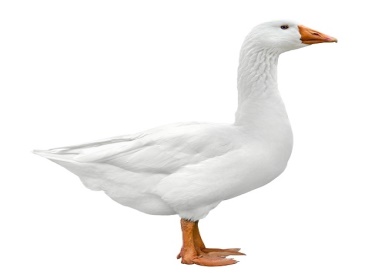 রাজহাঁস
goose
Golden egg
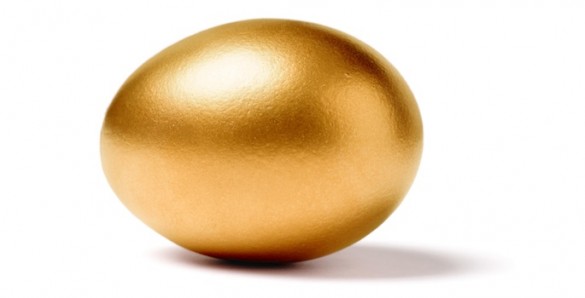 স্বর্নের ডিম
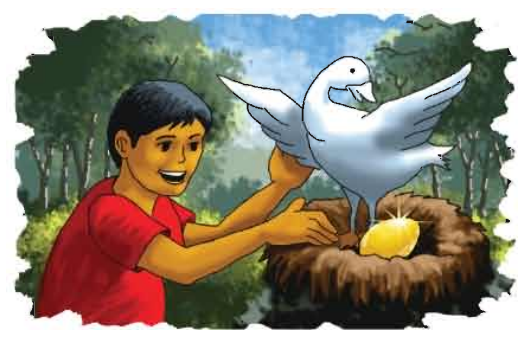 The golden goose
Teacher’s loud reading
A poor farmer has a goose. Everyday, goose lays an egg. It’s a golden egg.
Everyday, the  farmer sells the egg.
Say after me
A poor farmer has a goose. Everyday, goose lays an egg. It’s a golden egg. Everyday, the  farmer sells the egg.
P
R
A
C
T
I
C
E
Match words with picture
poor
goose
farmer
golden egg
P
R
A
C
T
I
C
E
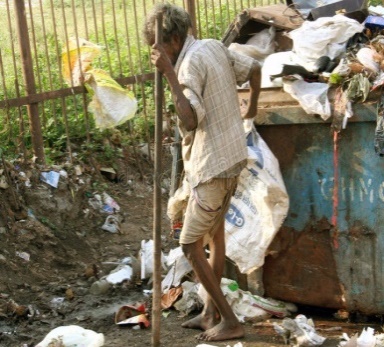 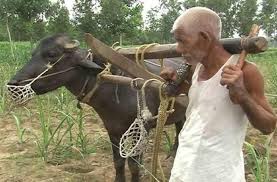 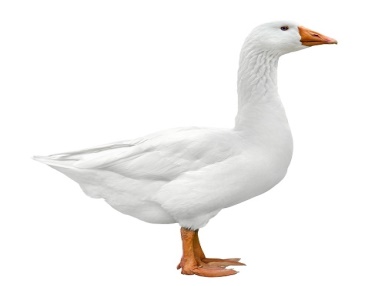 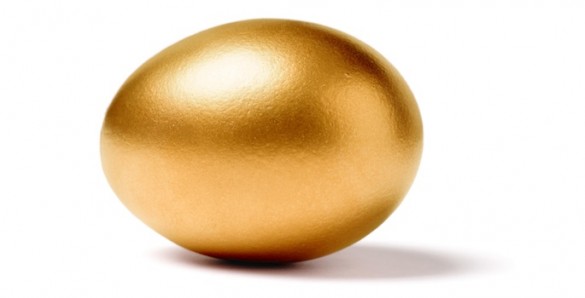 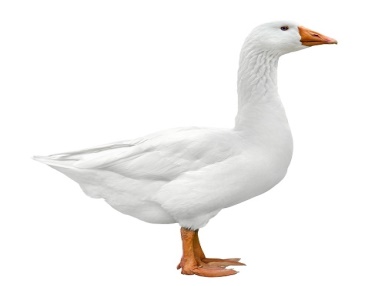 This is a goose.
What is this ?
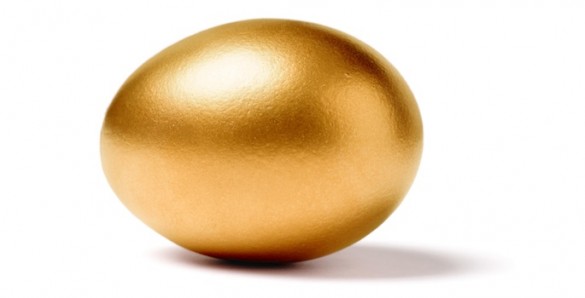 T
A
S
k
What is this?
This is a golden egg.
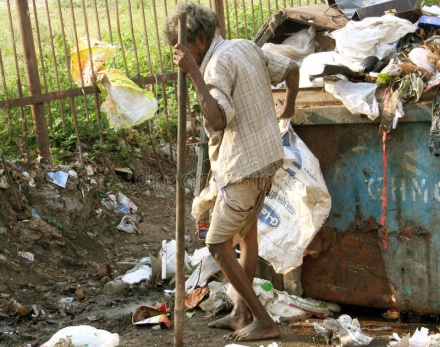 What do you see in this picture?
This is a poor man.
This is a farmer.
What do you see in this picture
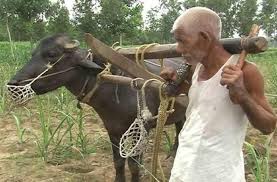 Thanks
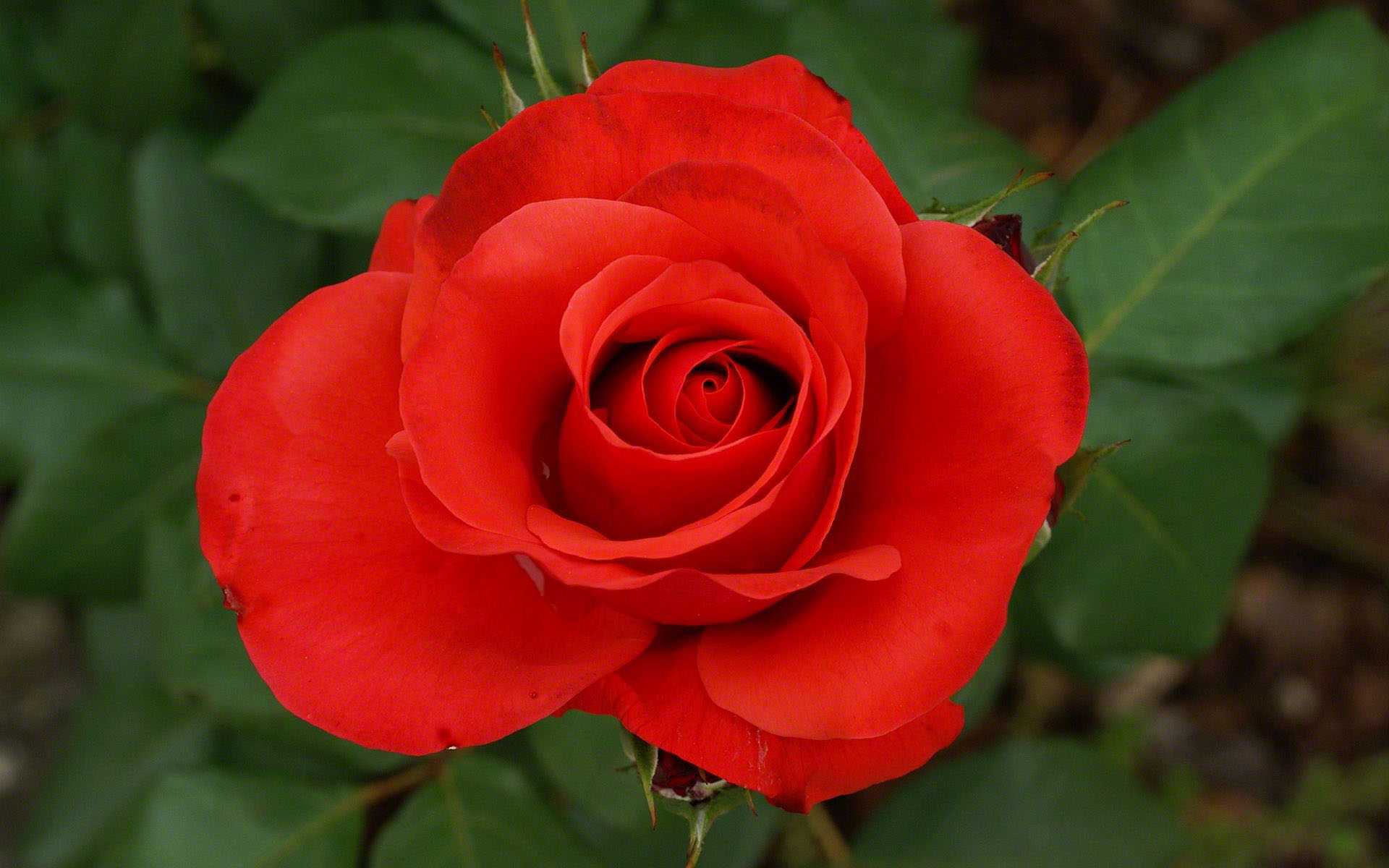